Morning Meeting
Mindset: Challenges Help Me Grow
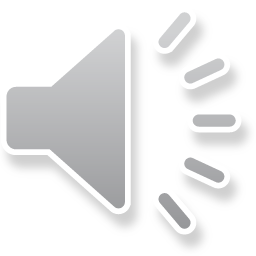 Challenges Help Me Grow
Challenges are good!
Sometimes you choose to challenge yourself, when learning something new, like a new game or sport, or song, or how to do a craft.
Sometimes the challenge is presented to you and you have no choice but to do the task.
Which challenge are you most likely to be successful at?
How do you face the challenge that is placed before you, that you need to do? (think ABC’s)
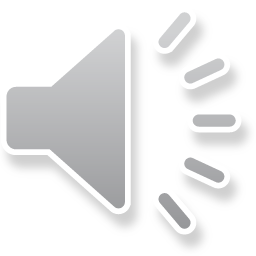 Challenge Time!
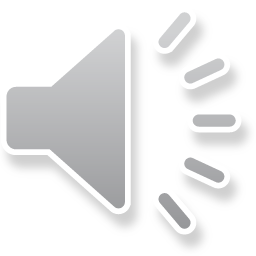 Time to Juggle…. You Heard Me, We’re Gonna Juggle!

I’m pretty sure most of you don’t know how to juggle. When I was a girl in elementary school, we had a juggling game we used to play every day at recess. I’m going to teach you that game because it is something you can play by yourself or with a group of kids (and me).

You need 2 rubber balls or tennis balls that can fit in your hands.

You need a wall to bounce the balls against.

Now, watch the video and then start practicing when you get the chance.
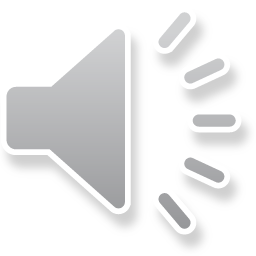 In 2 Weeks We Will Show Off Our Juggling Skills!(Teachers Too!!)
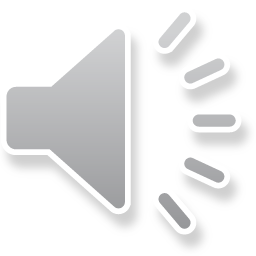 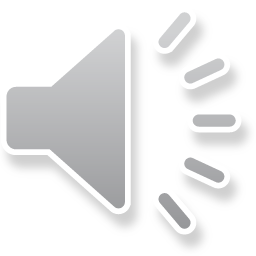 Celebrations and Jokes!
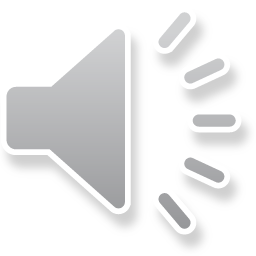